Решение дробных рациональных уравнений
Учитель ГБОУ СОШ №1692 Новикова Н.В.
Домашняя работа
№ 583
в) x² + x -56=0            
№580
е) 5x²+12x+7=0

ж) -z²+z=0

 з) 3x²-10=0
x = -8, x =7
x = - 1,4, x = -1
z = 0, z =1
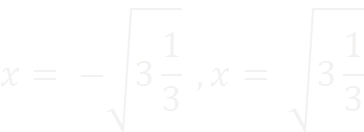 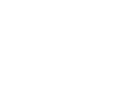 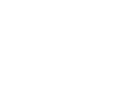 Какие значения недопустимо подставлять в данные выражения?
А при каких значениях данные дроби равны нулю?
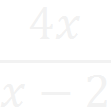 Из остальных мы получаем Область Допустимых Значений
1)
x =0
x = 2
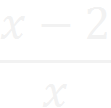 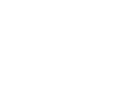 2)
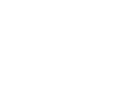 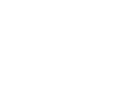 x =0
x =2
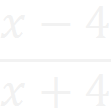 3)
x = -4
x = 4
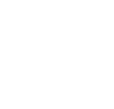 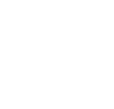 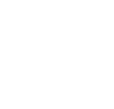 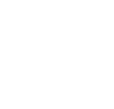 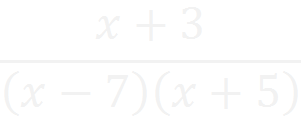 4)
x = 7, x= -5
x = -3
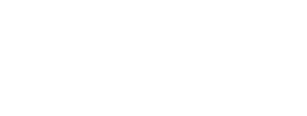 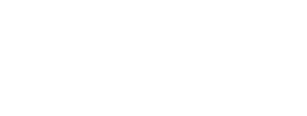 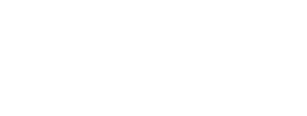 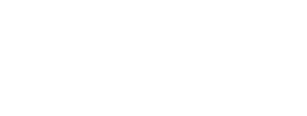 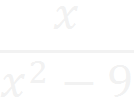 5)
x = -3, x= 3
x =0
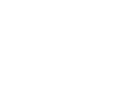 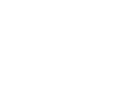 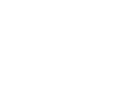 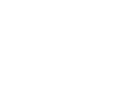 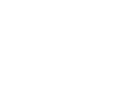 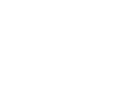 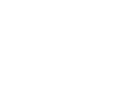 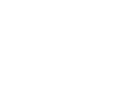 Являются ли корнями уравнений числа?
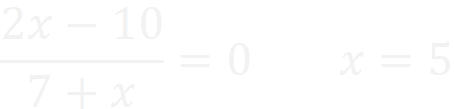 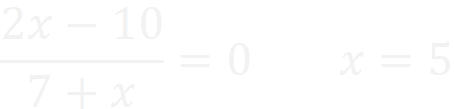 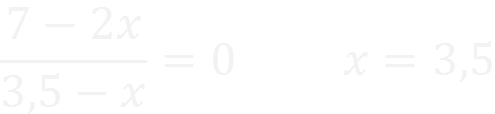 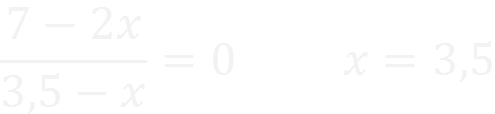 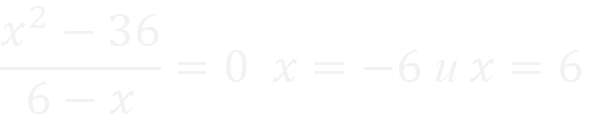 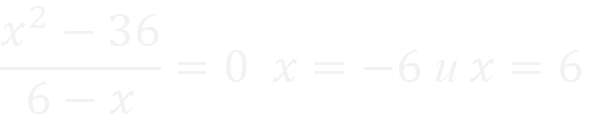 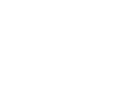 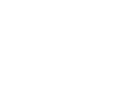 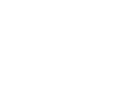 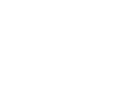 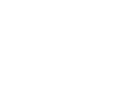 Пример 1.
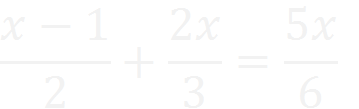 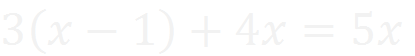 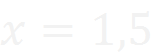 Пример 2.
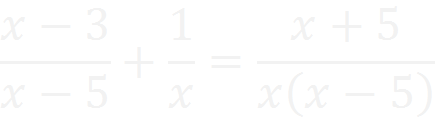 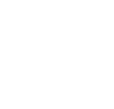 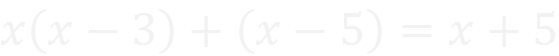 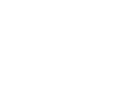 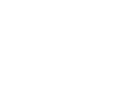 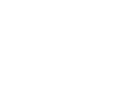 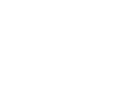 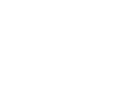 Запишем решение уравнения
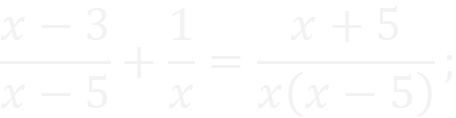 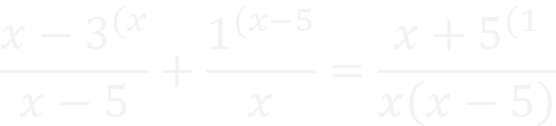 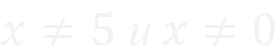 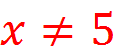 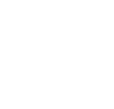 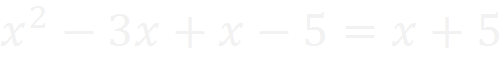 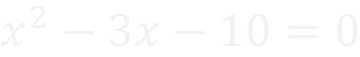 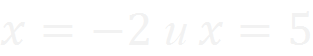 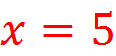 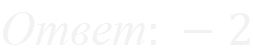 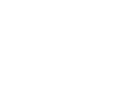 Алгоритм решения дробных рациональных уравнений
Привести дроби к общему знаменателю
Исключить значения, которые обращают в нуль общий знаменатель
Решить получившееся целое уравнение
Записать ответ